Chemical Reactivity and Chemical Families
Chemical Reactivity
The chemical reactivity of an element is determined by the number of electrons in its outer shell or orbit
These are known as 
  valence electrons
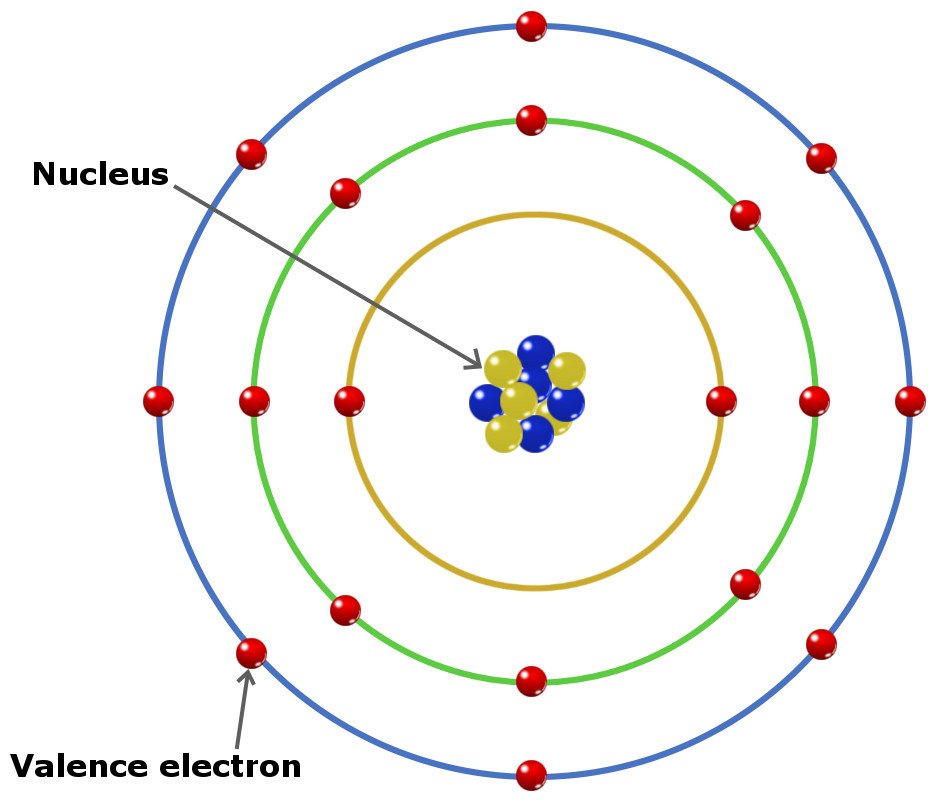 Chemical Reactivity
Atoms (except those of the noble gases) will gain, lose, or share electrons in order to fill their outer shell (i.e. achieve 8 valence electrons) and become structurally and chemically stable
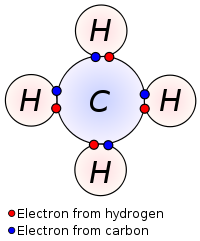 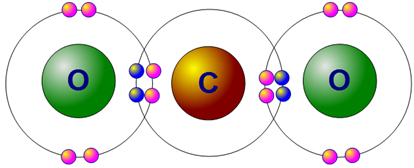 Chemical Families
Alkali Metals (1A)
Main elements of interest are:  Lithium, sodium, and potassium

All are highly reactive and therefore are never found in nature as the elemental form
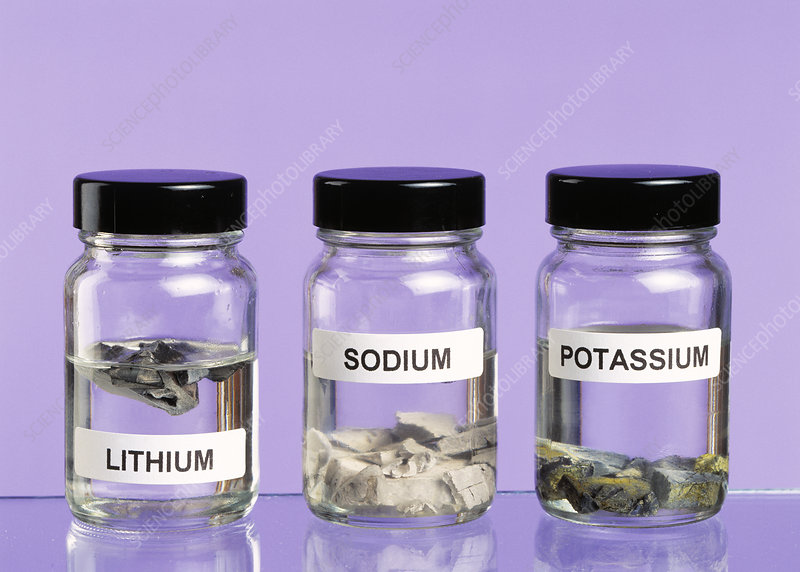 Alkali Metals
These elements are highly reactive because of the single electron found in their valence shell
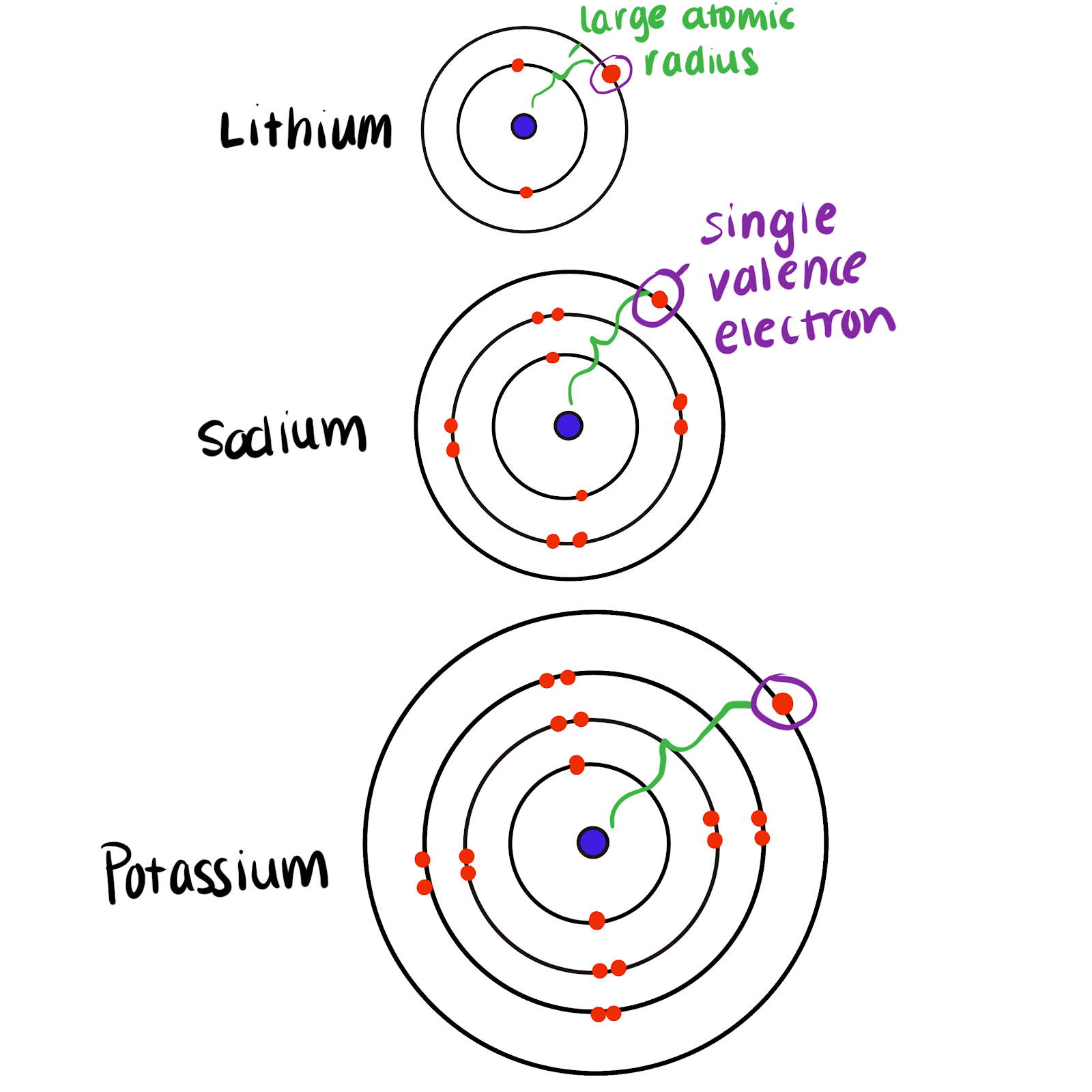 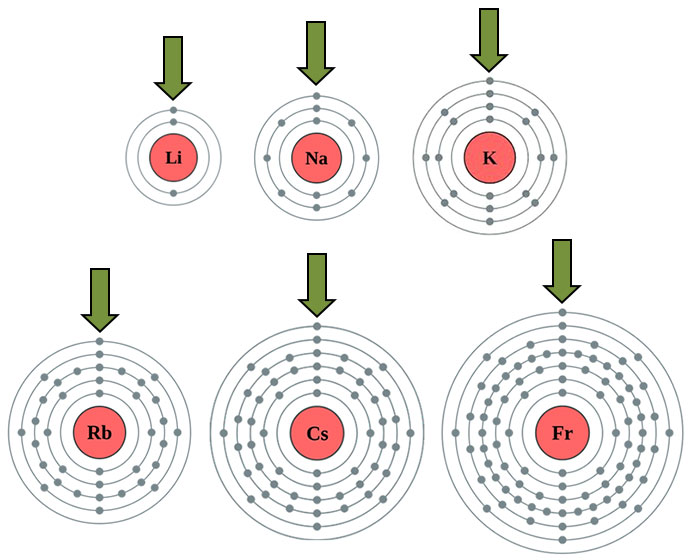 Alkali Metals
Common characteristics are:  shiny, silver coloured, low melting/boiling points, malleable (soft), low densities, react readily with non-metals (particularly halogens)
All the alkali metals have 1 electron in their outermost shell, so the preferred state is to lose 1 electron to form a single positive ion, +1 (cation)
Alkali Metals
Alkali metals in water - Chemical elements: properties and reactions (1/8) - YouTube, 
Brainiac Alkali Metals – YouTube
Mythbusters - YouTube
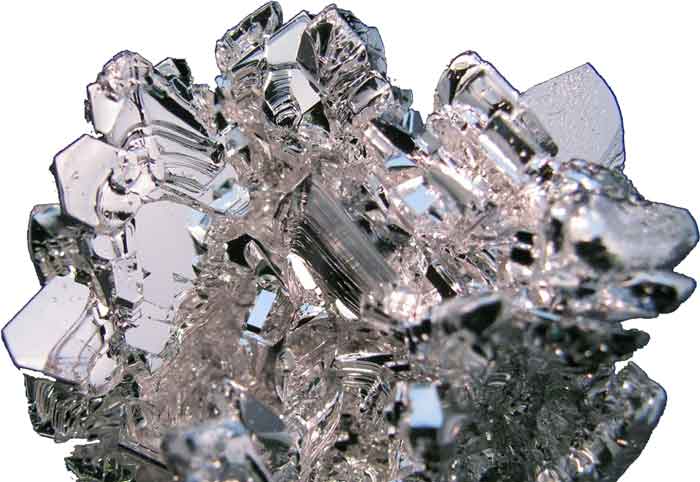 Alkaline Earth Metals (2A)
Main elements are:  Magnesium and Calcium


Still very reactive but not as much as the alkali metals
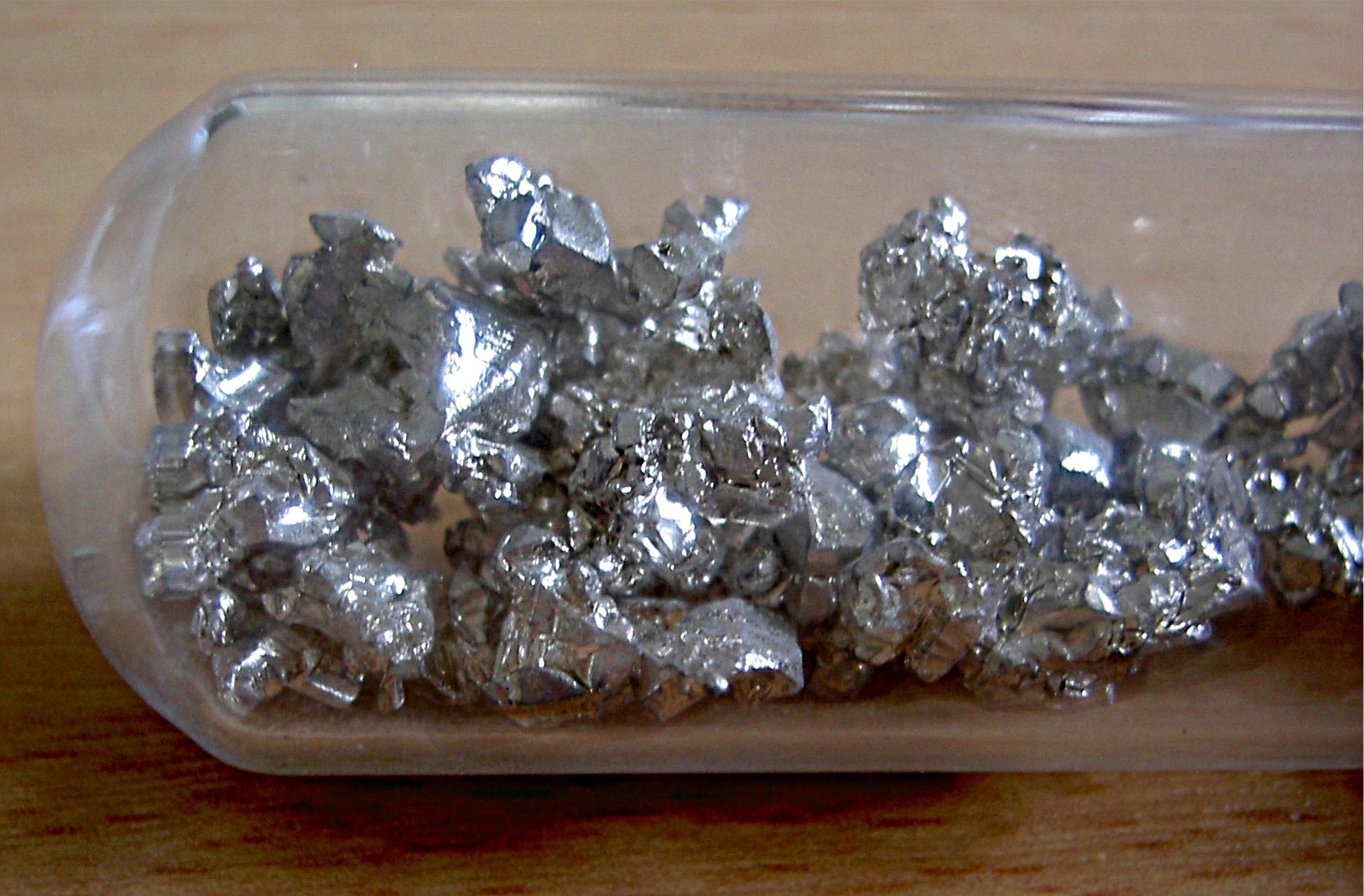 Alkaline Earth Metals
Alkaline Earth Metals
clip - Alkaline earth metals (5) - YouTube